ESO Telescopes Scheduling
Marina Rejkuba
Nando Patat, Lowell Tacconi-Garman
ESO
Outline
ESO Observatory Scheduling: context
Multi-site 
Multi-instrument, different types of instruments
Large variety of science programmes
Long Term Schedule vs Short Term Schedule
Telescope Time Allocation Input & process
New Time Allocation Tool
20 November 2019, SciOps2019
ESO Sites
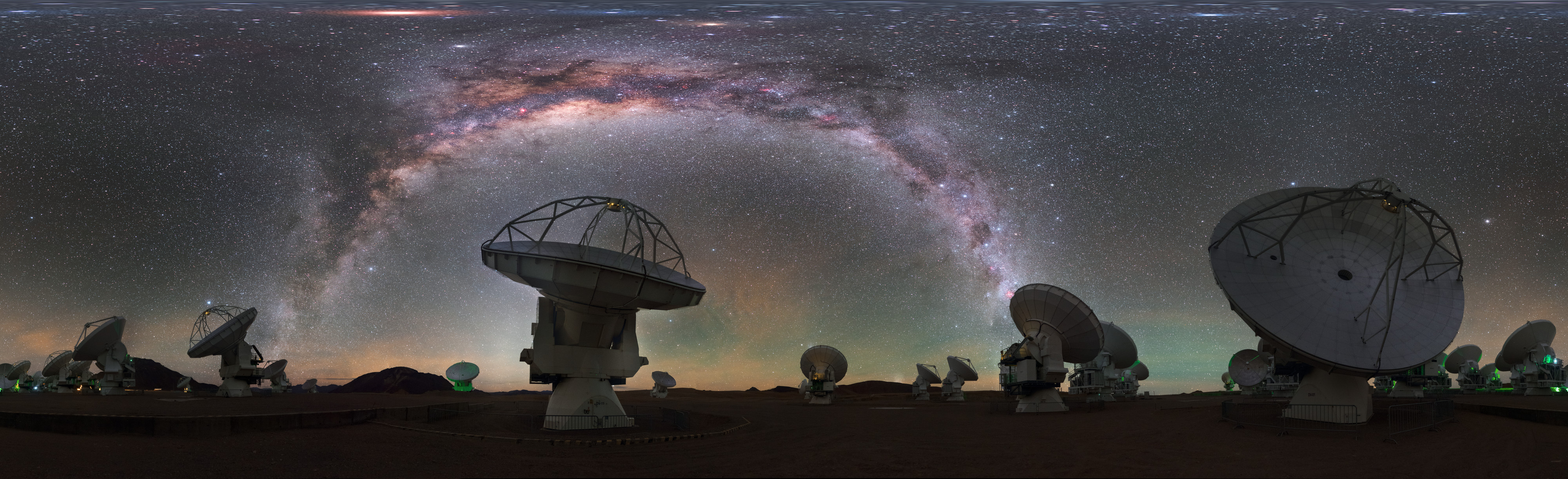 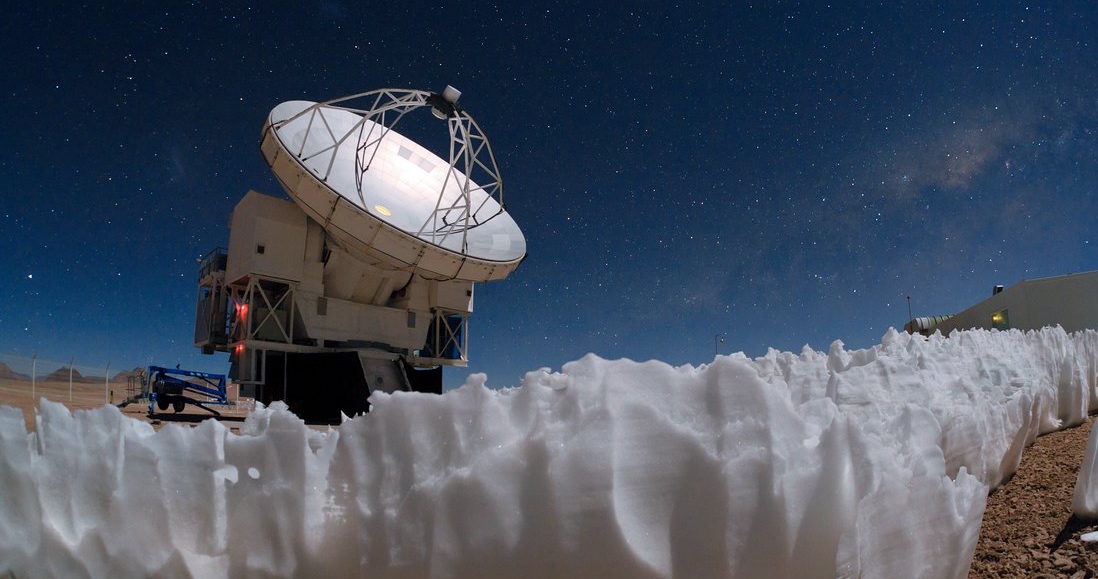 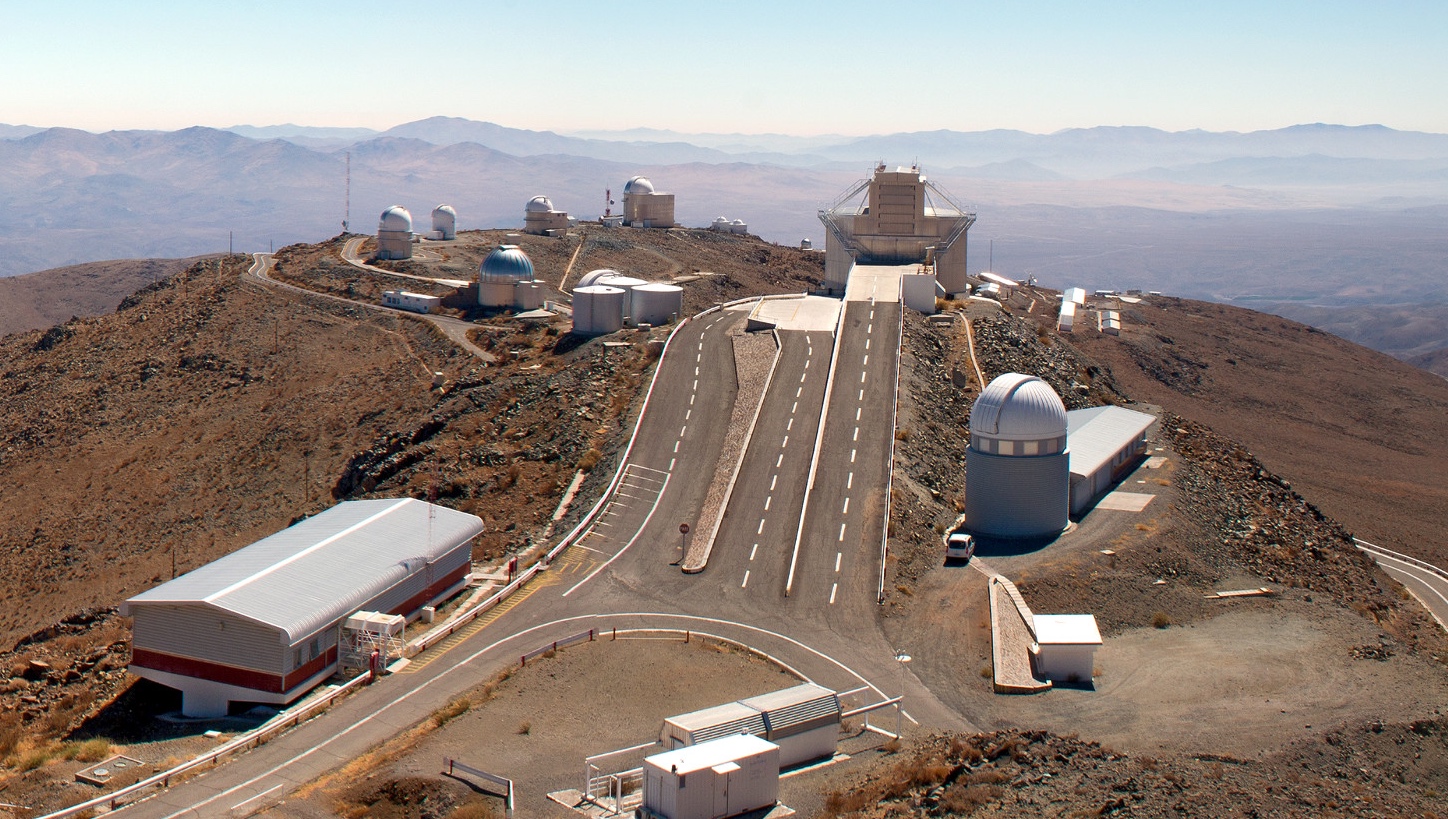 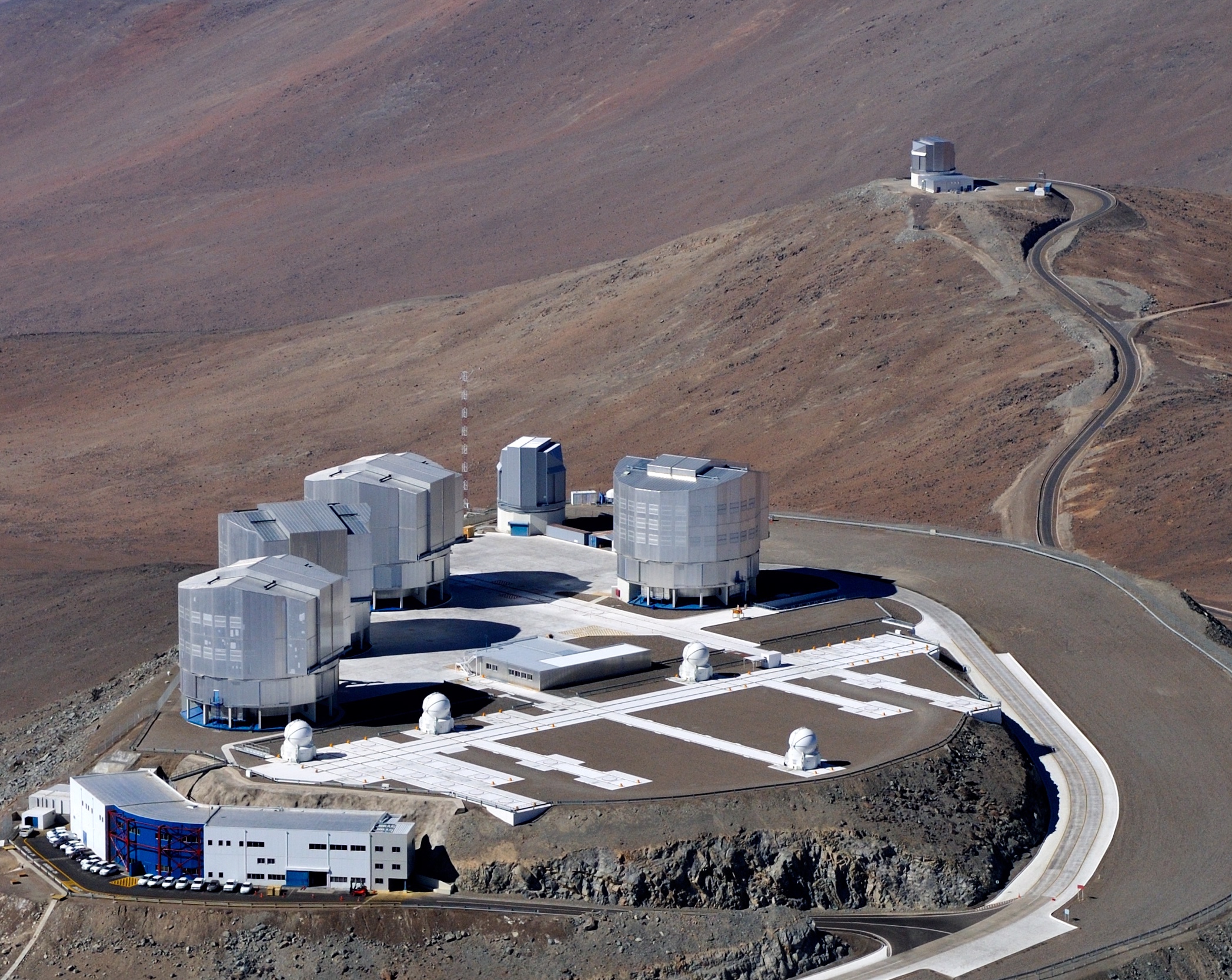 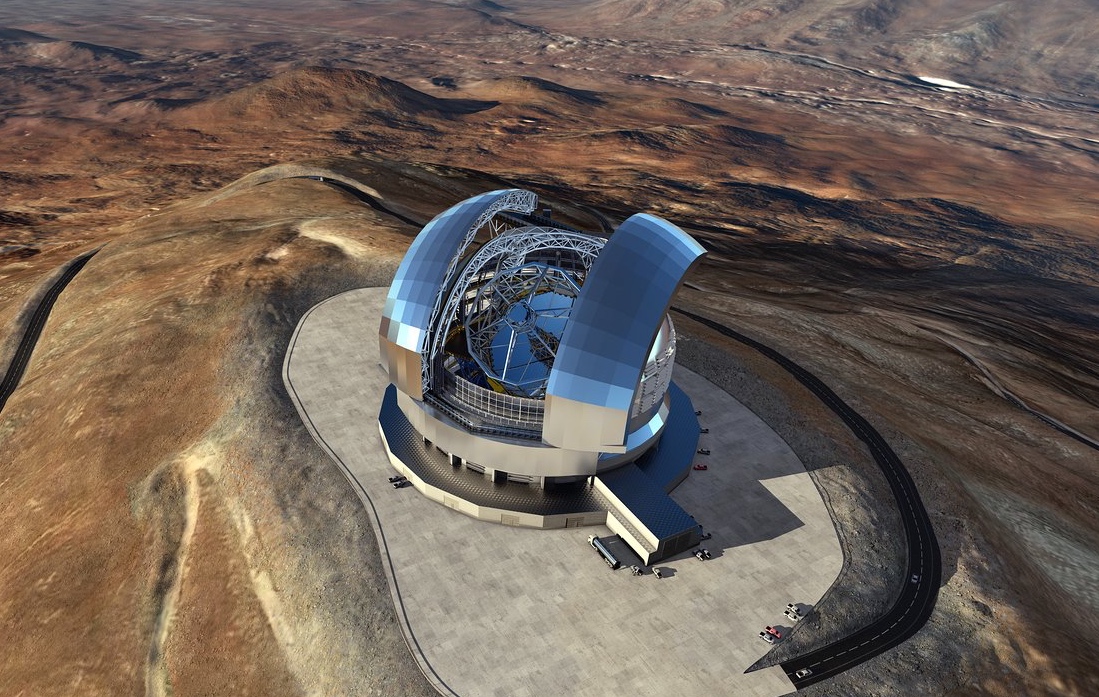 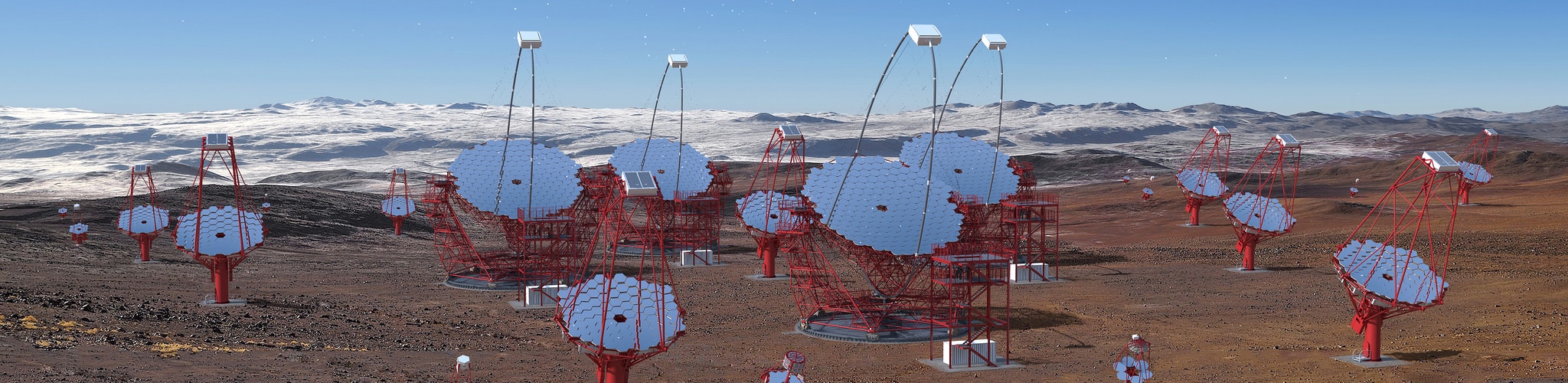 20 November 2019, SciOps2019
La Silla Paranal Observatory
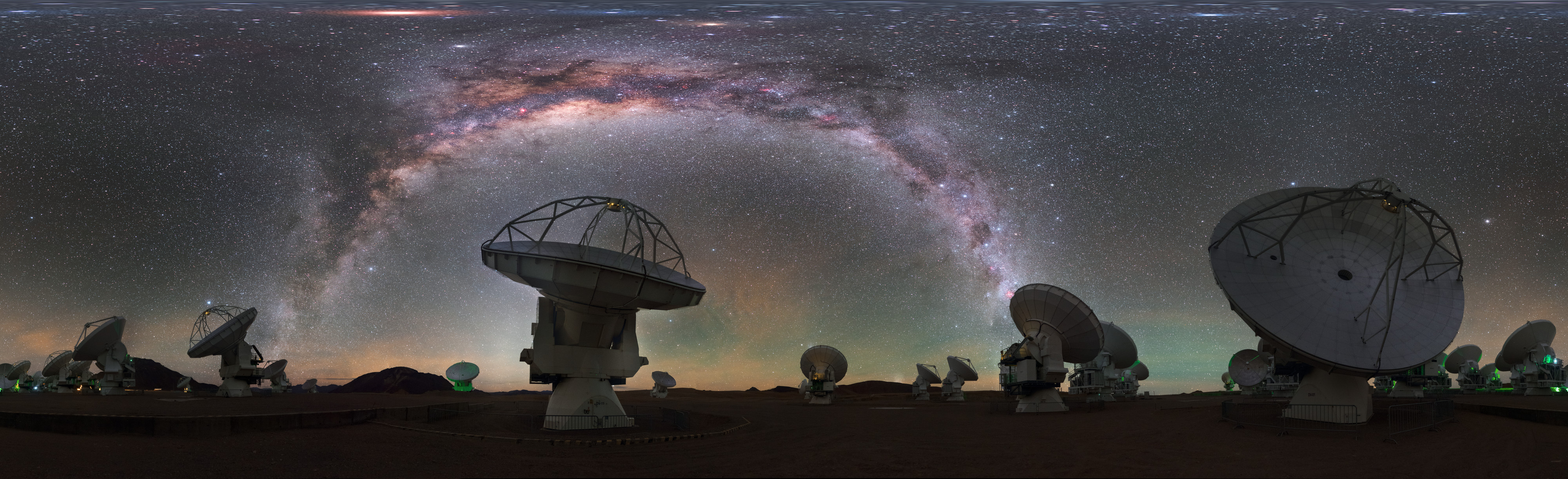 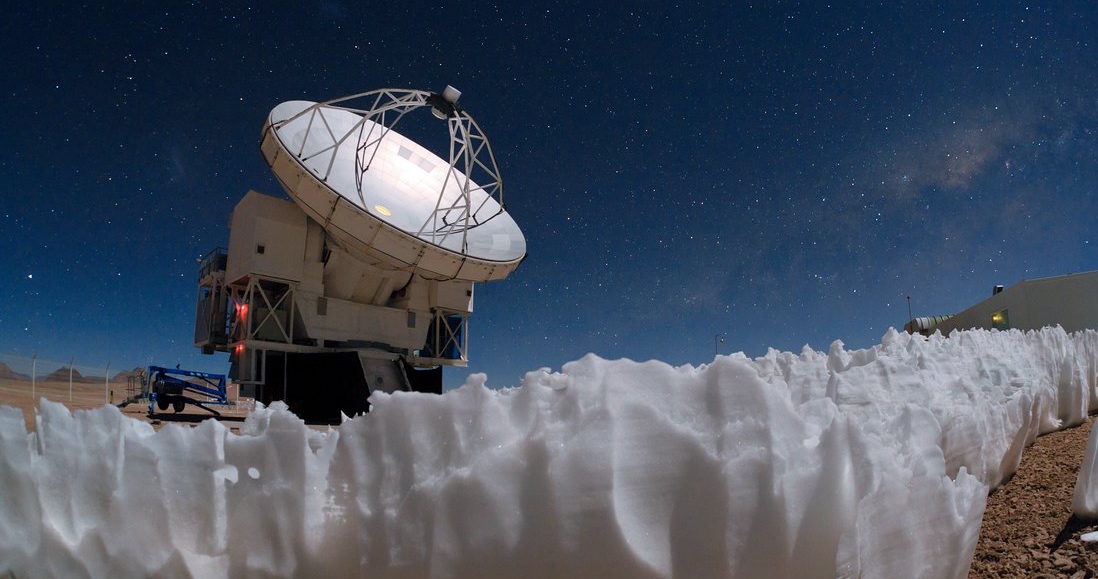 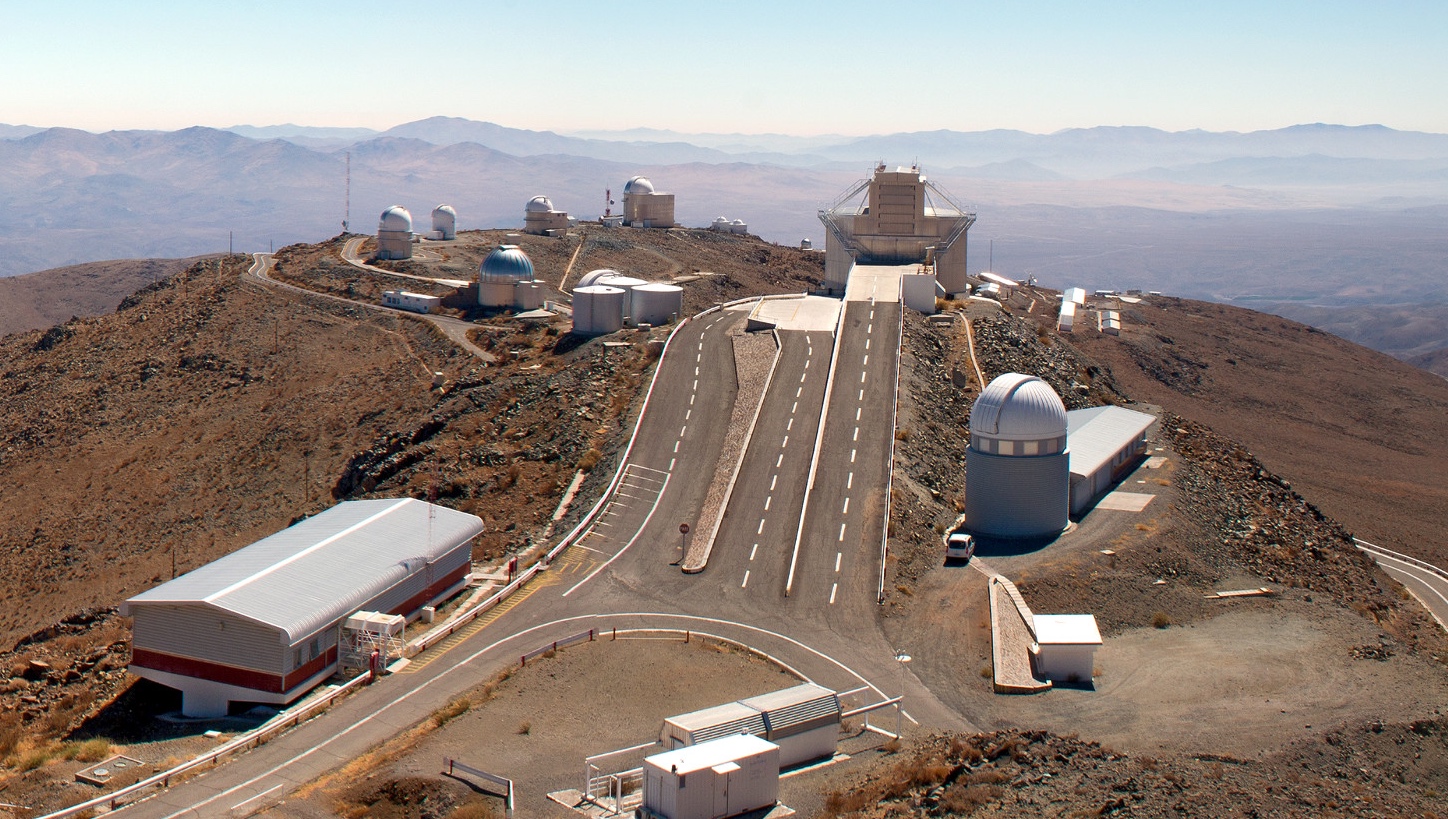 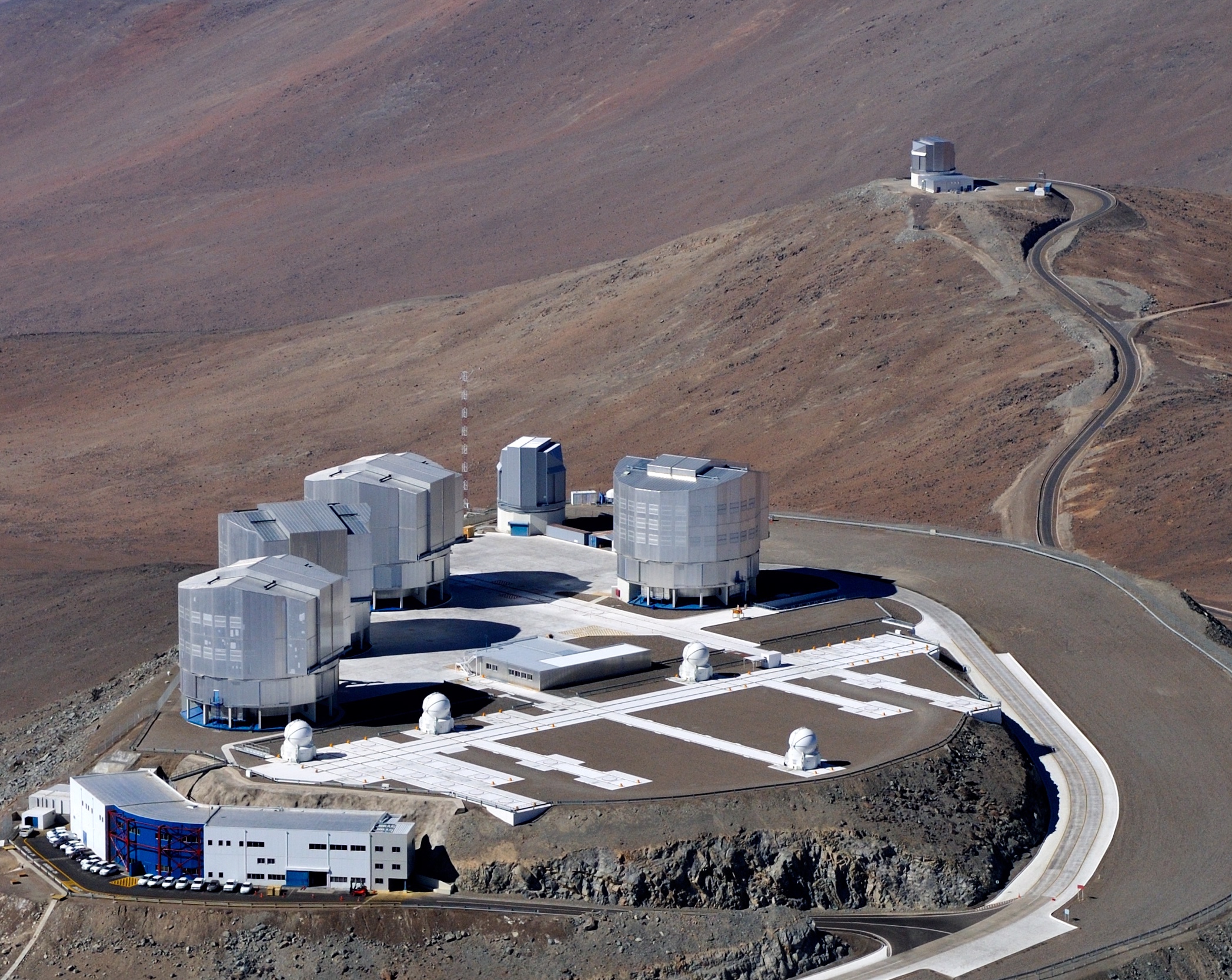 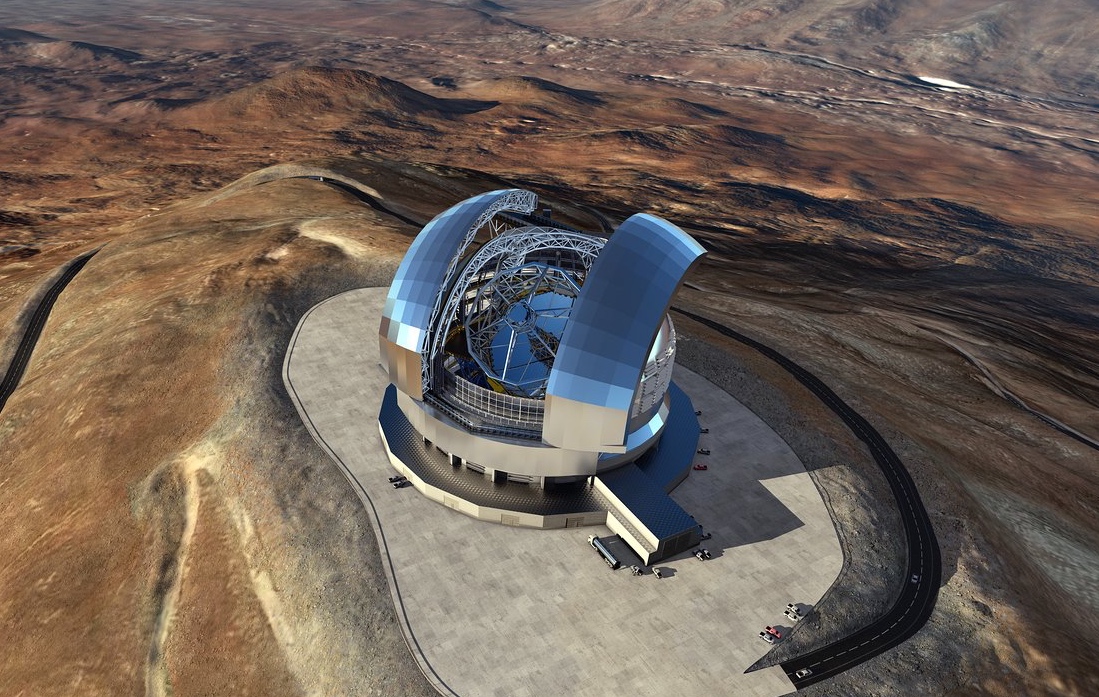 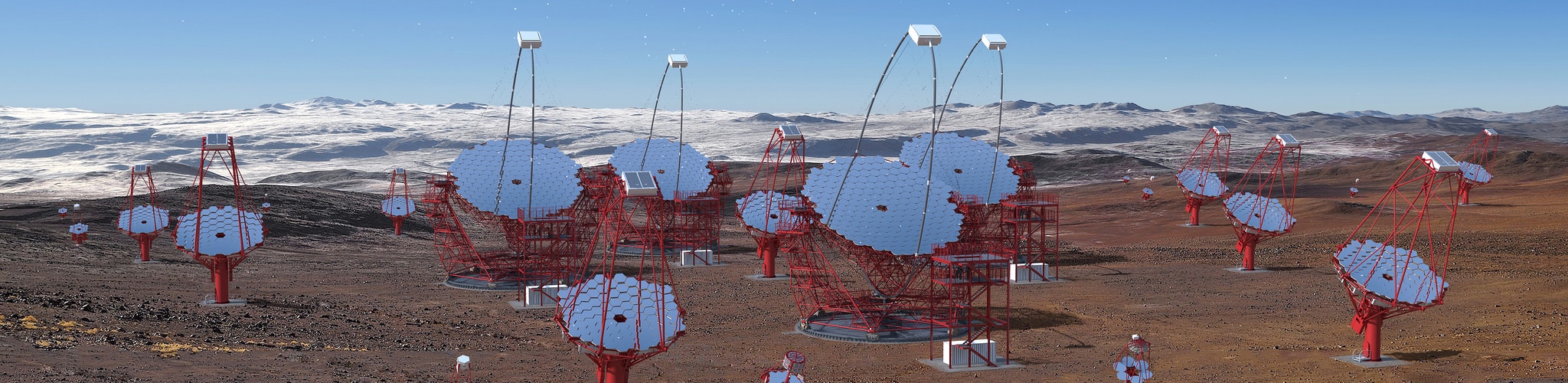 20 November 2019, SciOps2019
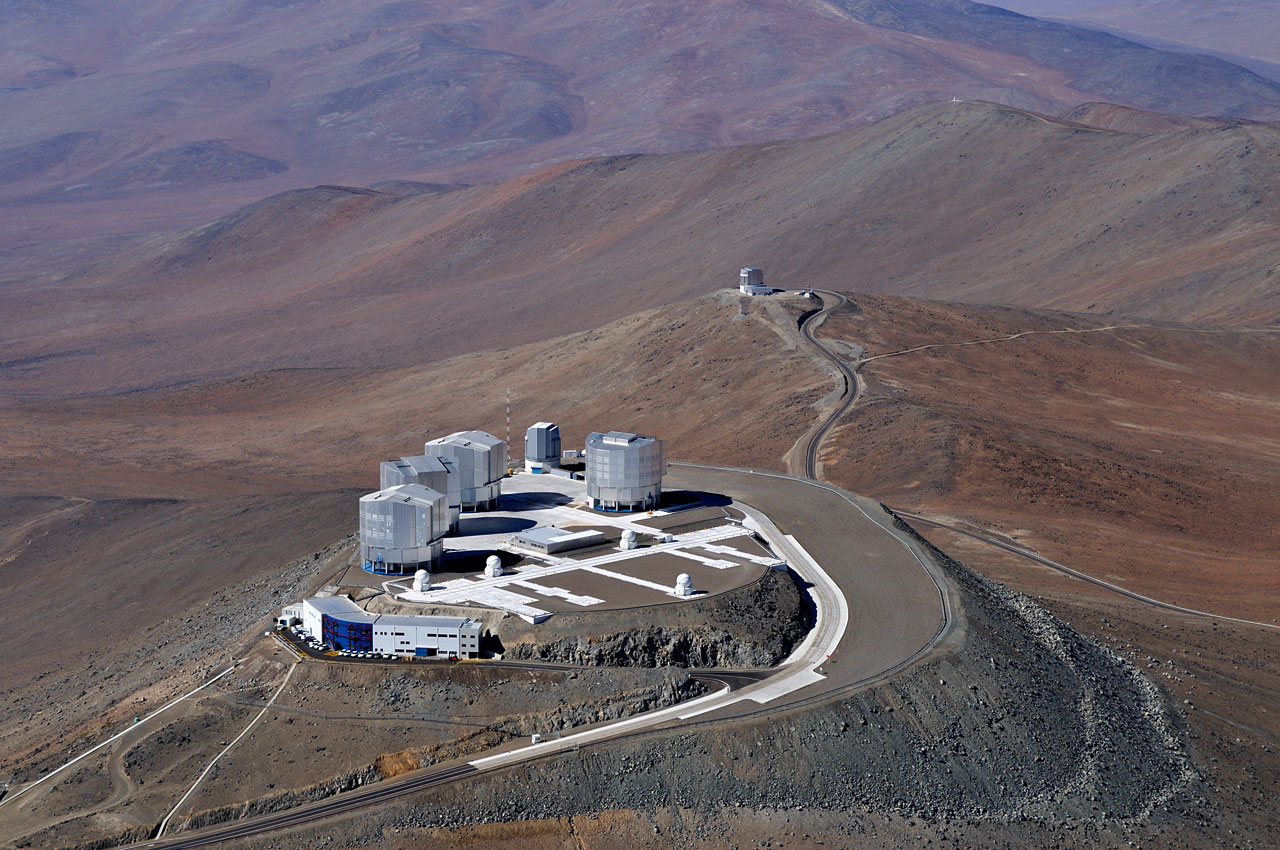 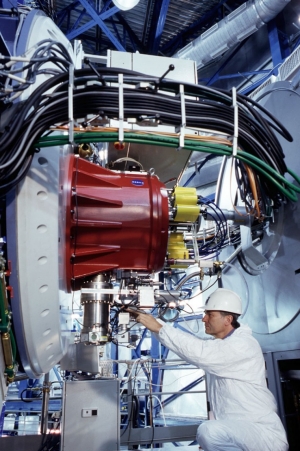 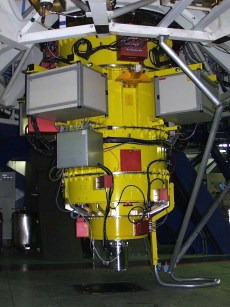 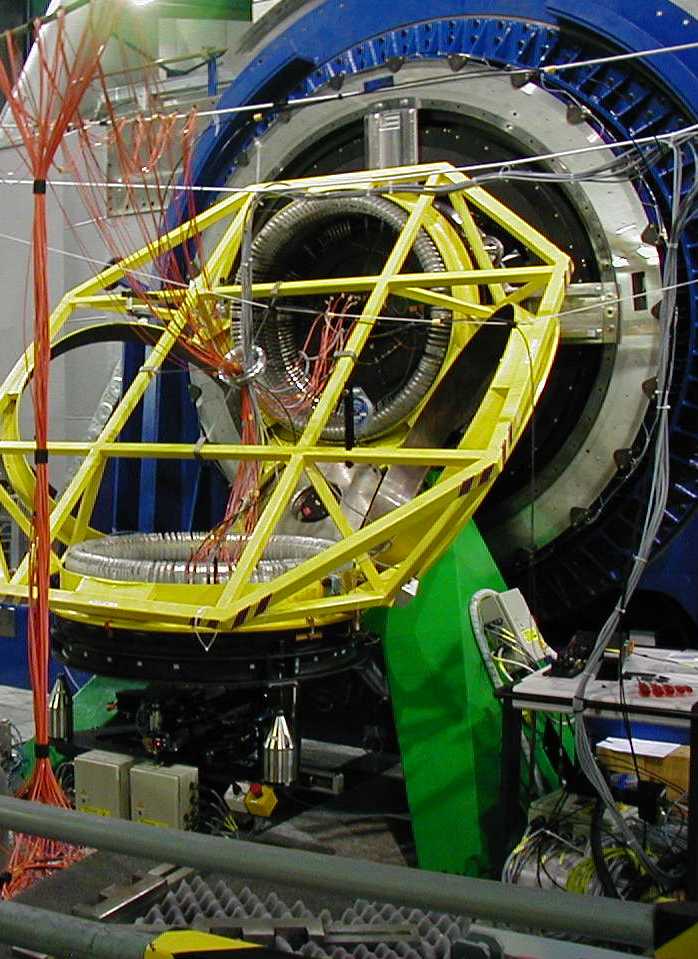 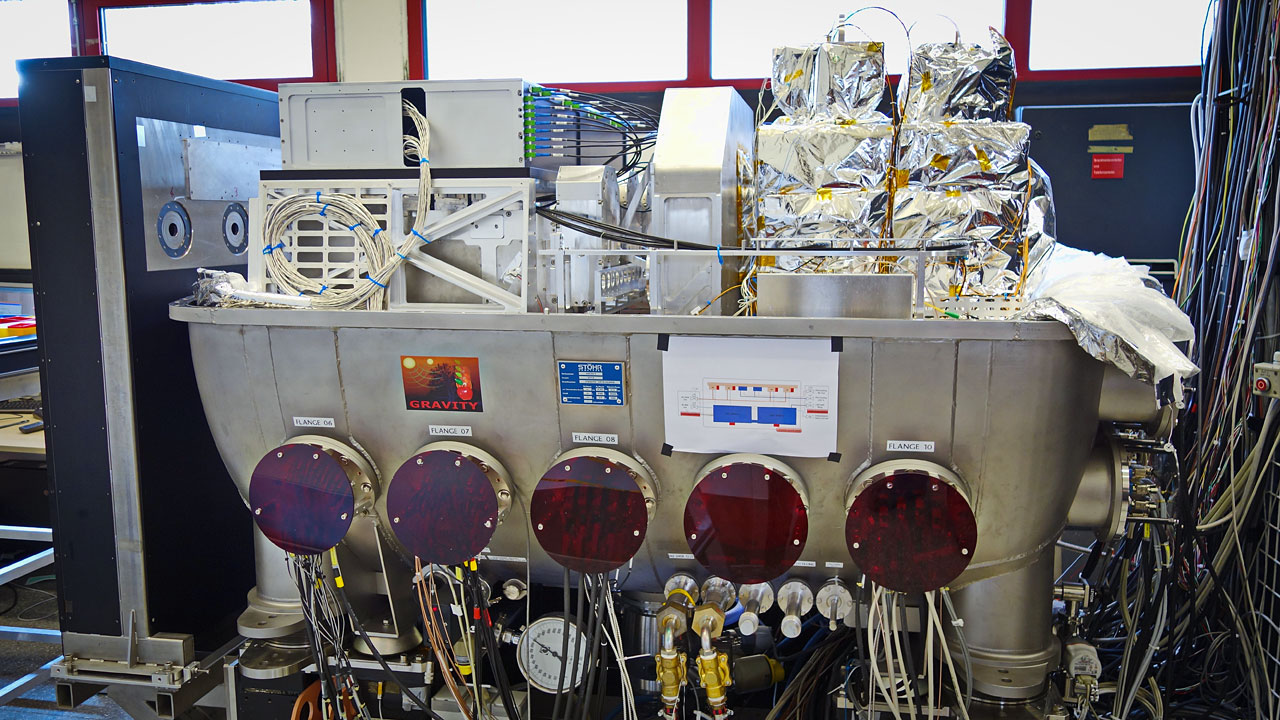 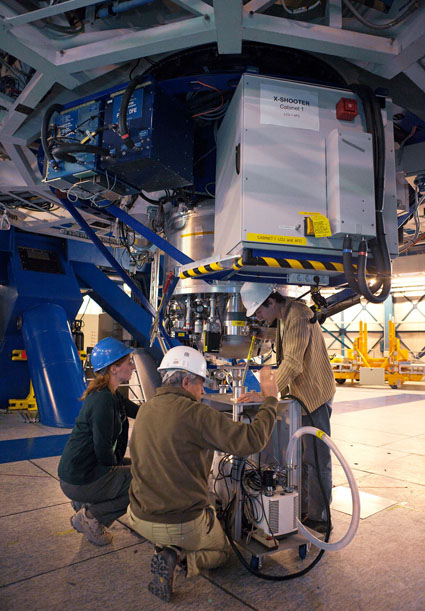 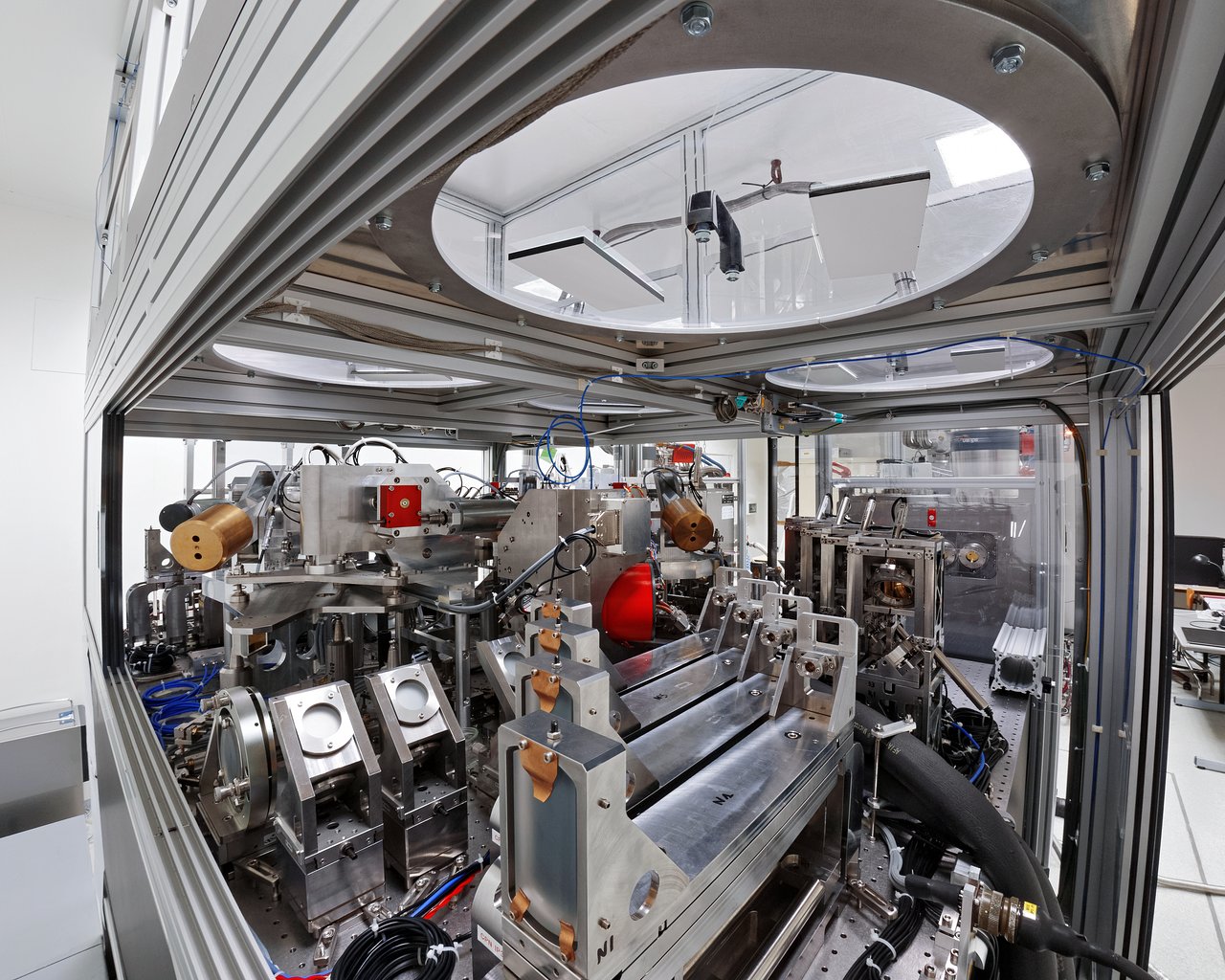 17 Instruments:
Imaging, Spectroscopy, IFU, AO, SAM,
Coronagraphy, Polarimetry, Interferometry
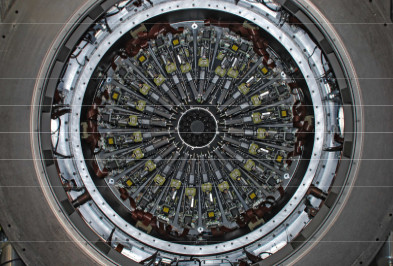 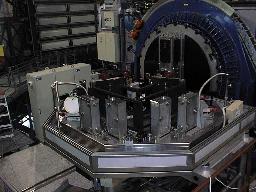 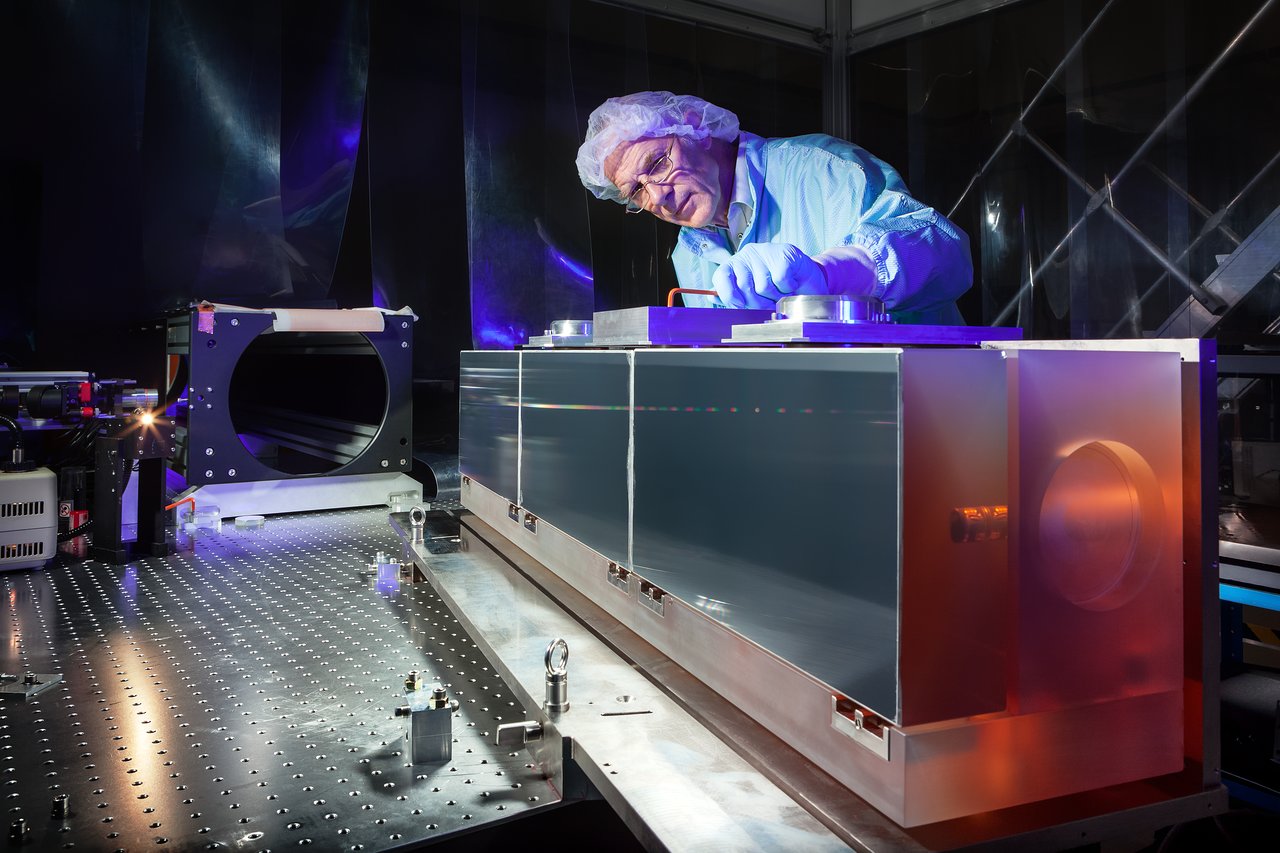 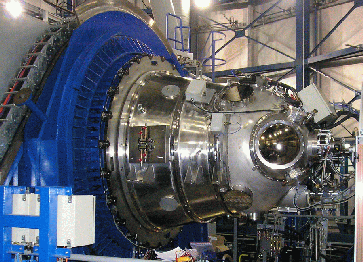 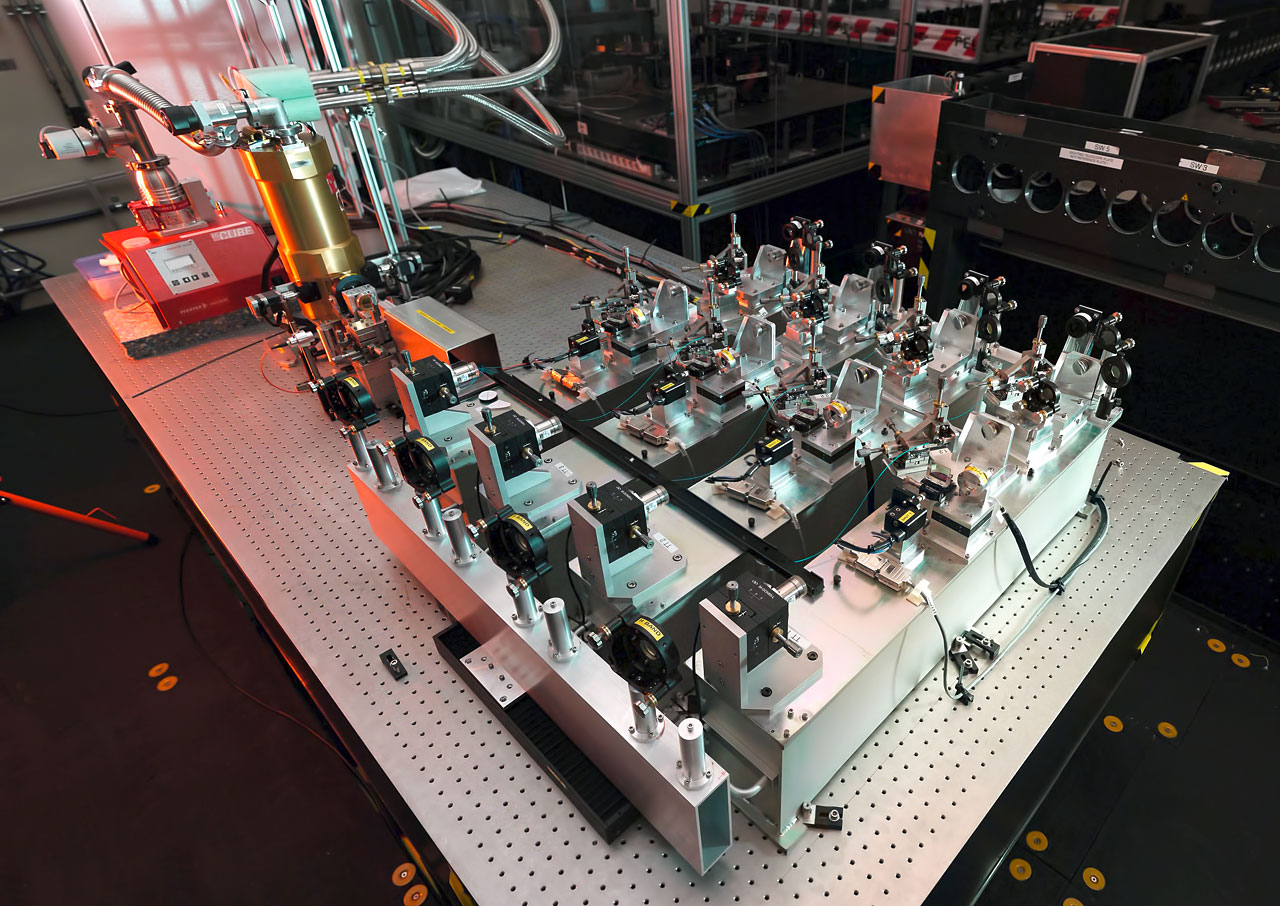 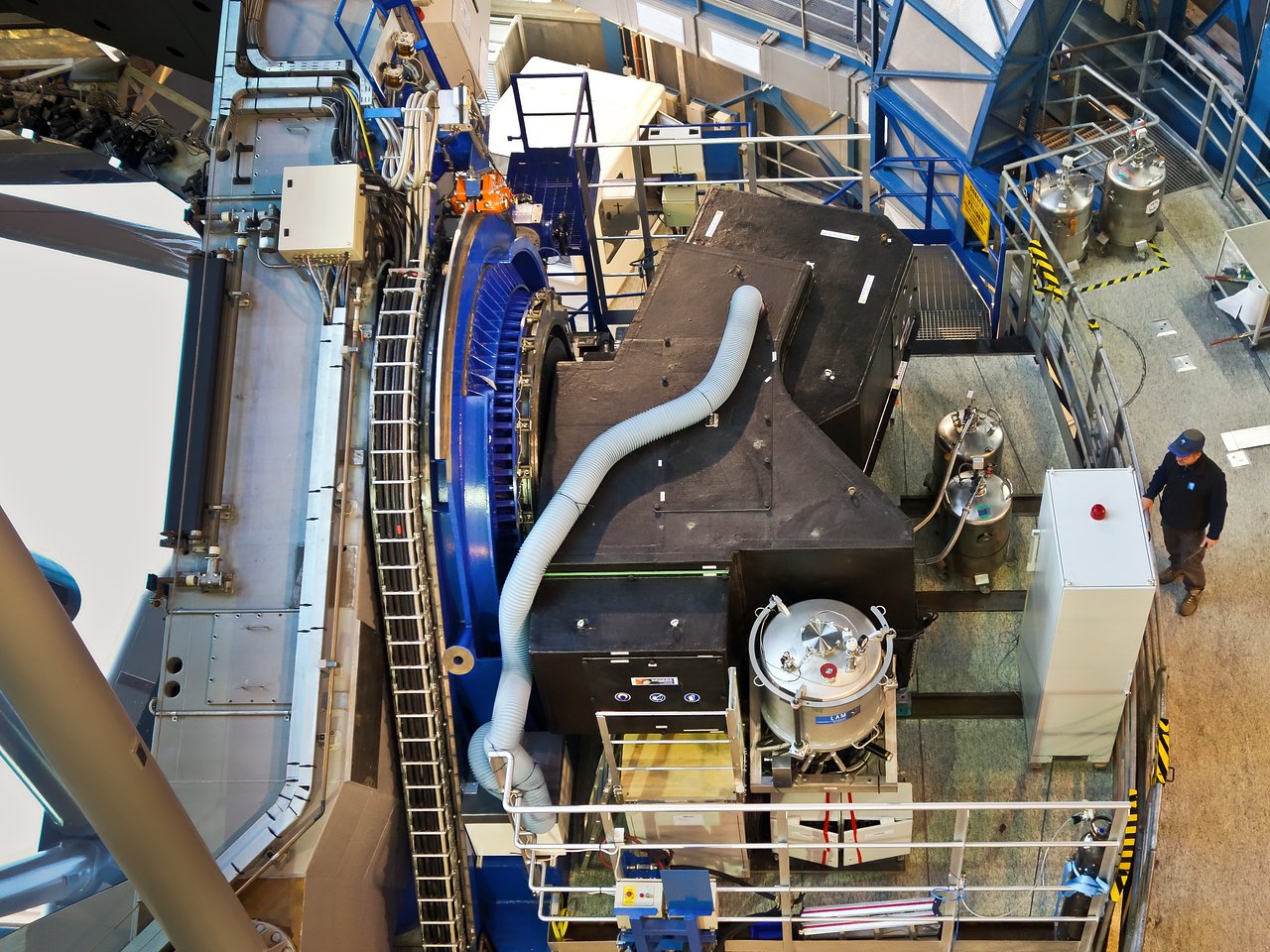 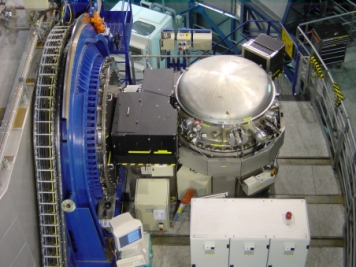 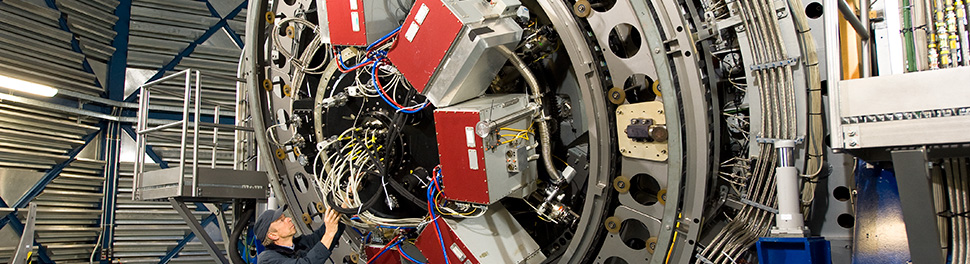 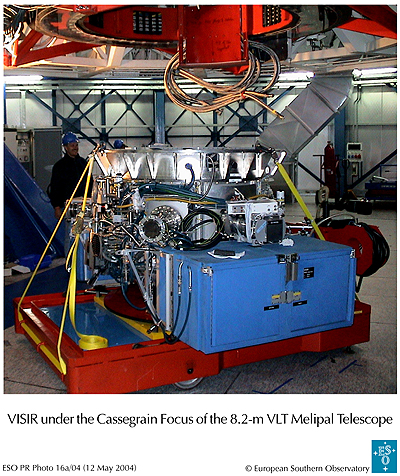 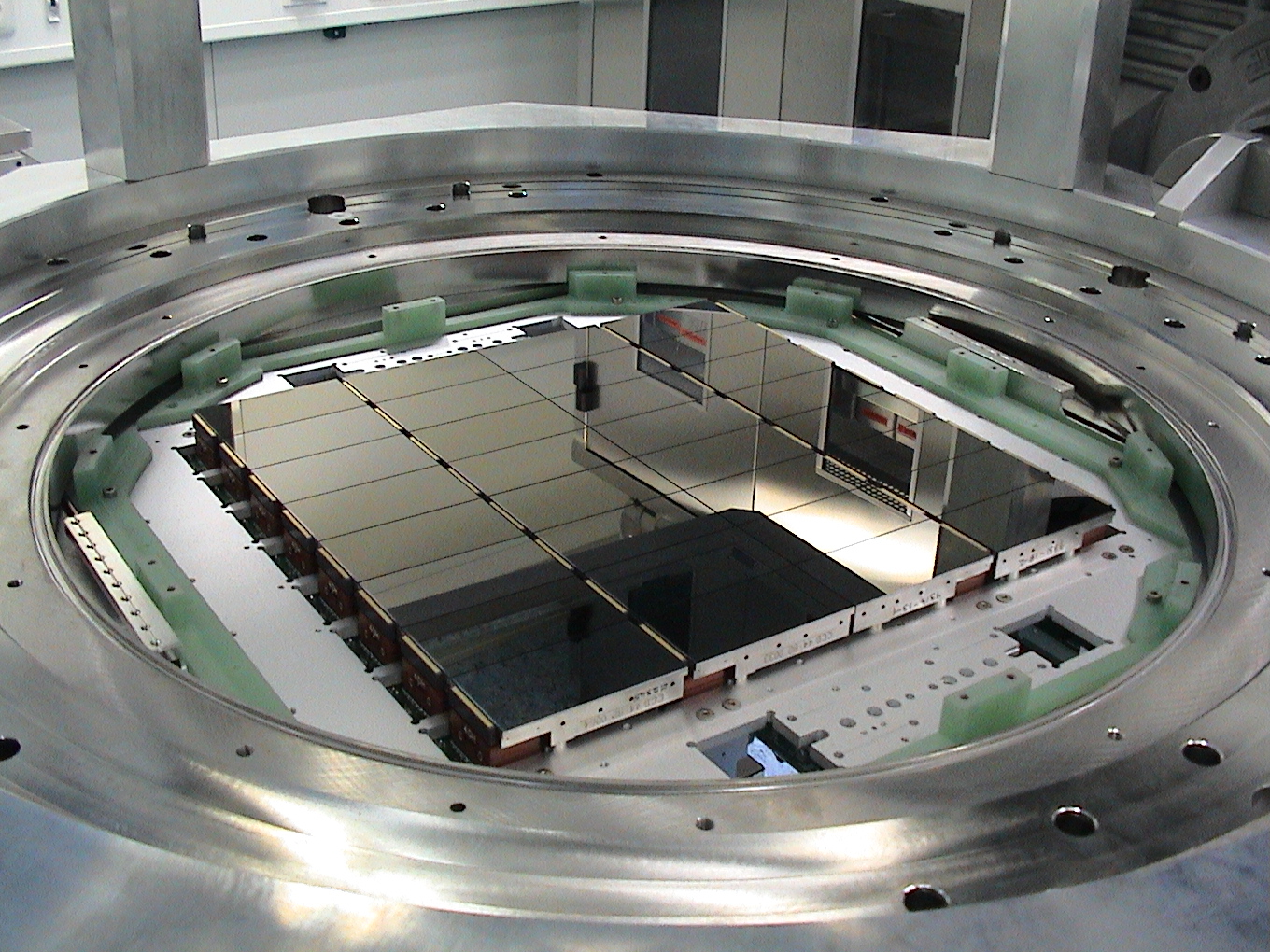 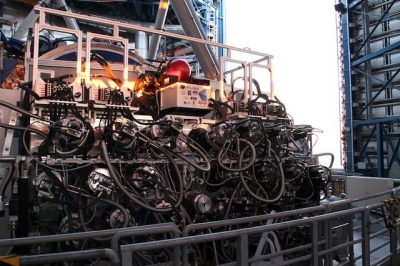 20 November 2019, SciOps2019
Number of proposals per site
~900 proposals
Every 6 months
20 November 2019, SciOps2019
Diversity and Flexibility
Observing Modes
Visitor (Classical) Mode
Service (Queue) Mode
Observing Programme Types
Normal – high priority, medium, filler type
Monitoring Programme – relatively small but long time
Target of Opportunity, Rapid Response Mode 
Large Programme – 10 nights or longer
Public Surveys – imaging, spectroscopic surveys
Calibration Programme
Guaranteed Time Observations
Coordinated proposals with XMM
20 November 2019, SciOps2019
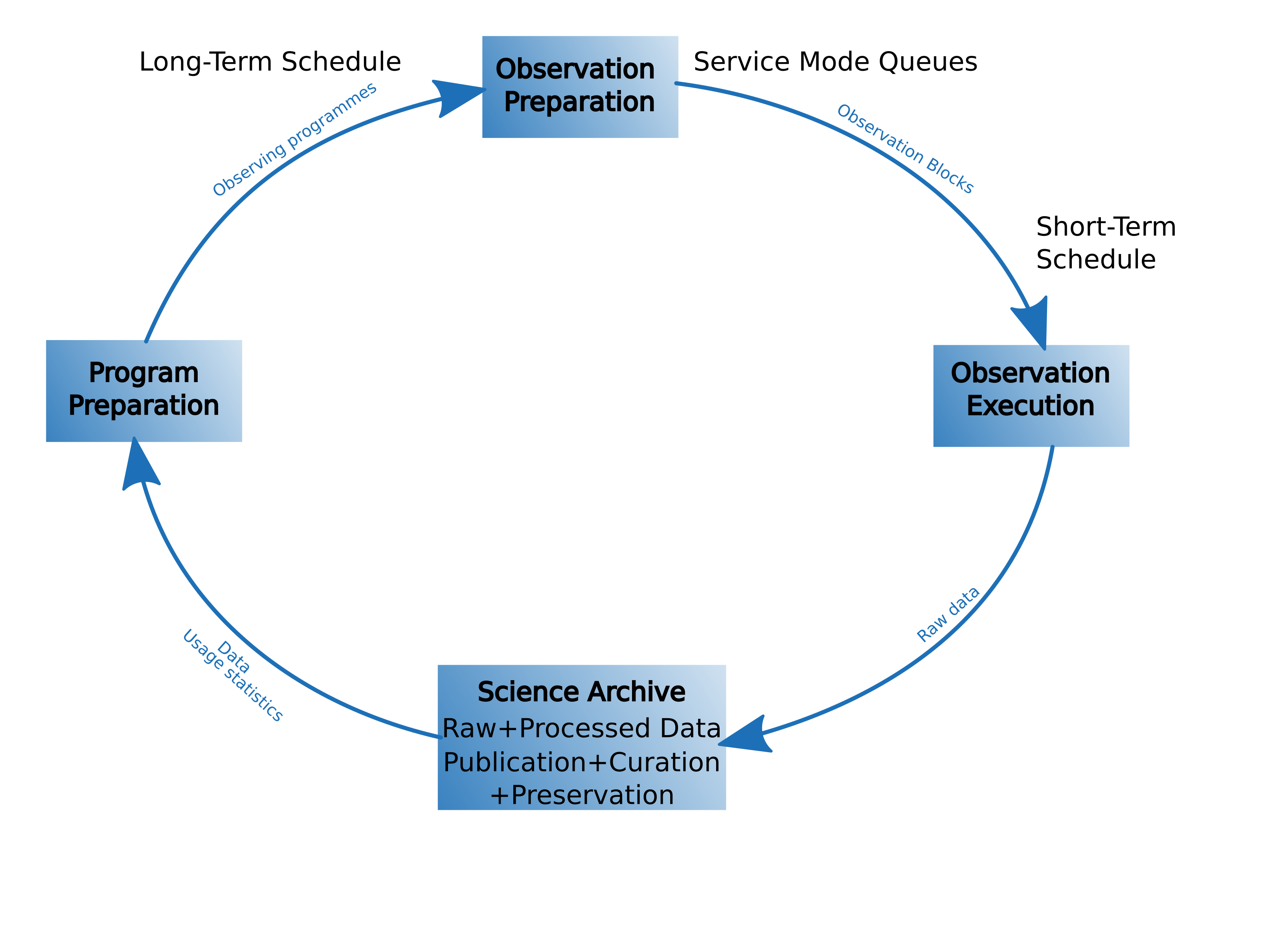 20 November 2019, SciOps2019
Telescope Time Allocation
Today
Call for Proposals every 6 months 
OPC evaluates ~900 proposals (~1600 observing runs)  ranked list
Conversion of OPC ranked list into Telescope Schedule Web-letter release 
Schedule maintenance (changes)
Director’s Discretionary Time (~60/semester)
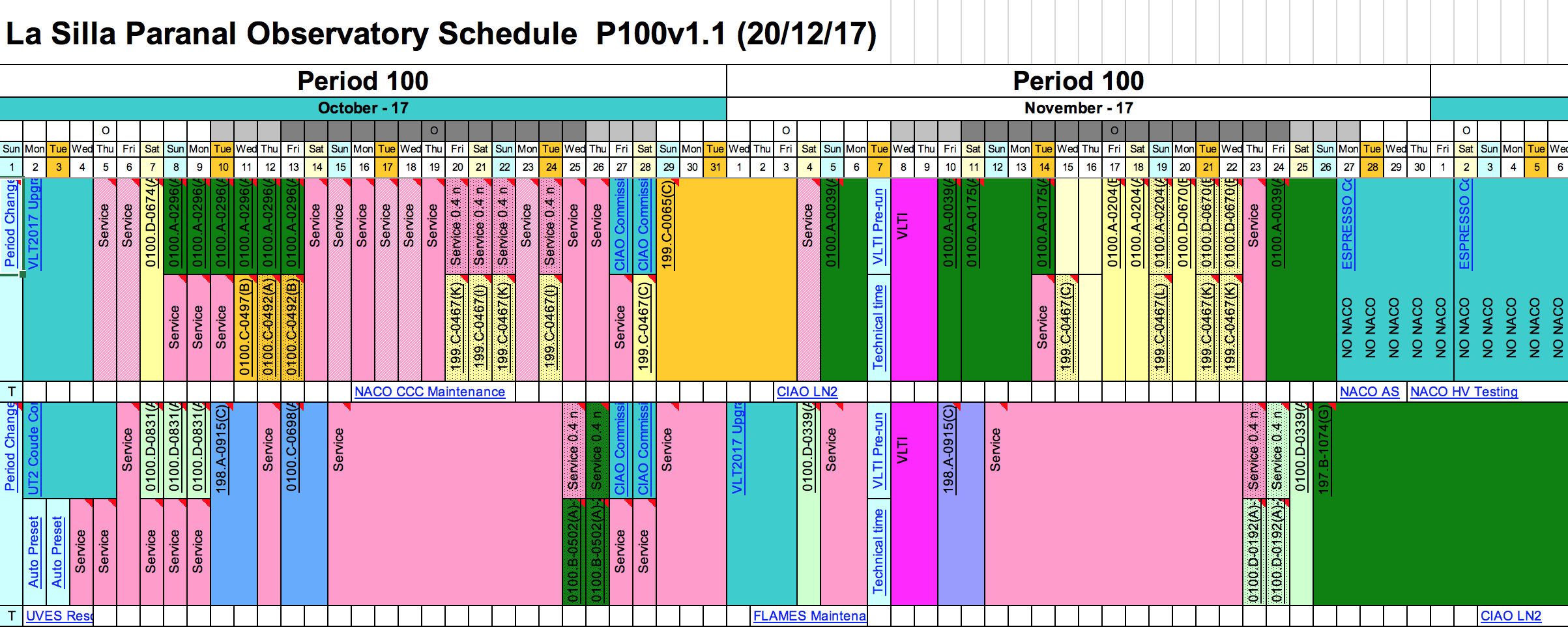 20 November 2019, SciOps2019
Telescope Time Allocation Input
Science Operations Policy (SM/VM/GTO/ToO/RRM/…)
Ranked list of proposals from the OPC
Observatory constraints (fixed)
Commissioning and Maintenance
Calibration plan – fraction of SM allocation 
Ongoing commitments 
Large Programmes, Surveys, Carryovers 
Technical feasibility for science proposals
Constraints: sky transparency, moon, atm turbulence
VLTI baselines, ESPRESSO 4UT mode, FORS2 blue CCD
Laser collisions
20 November 2019, SciOps2019
VLT+VLTI Long Term Schedule
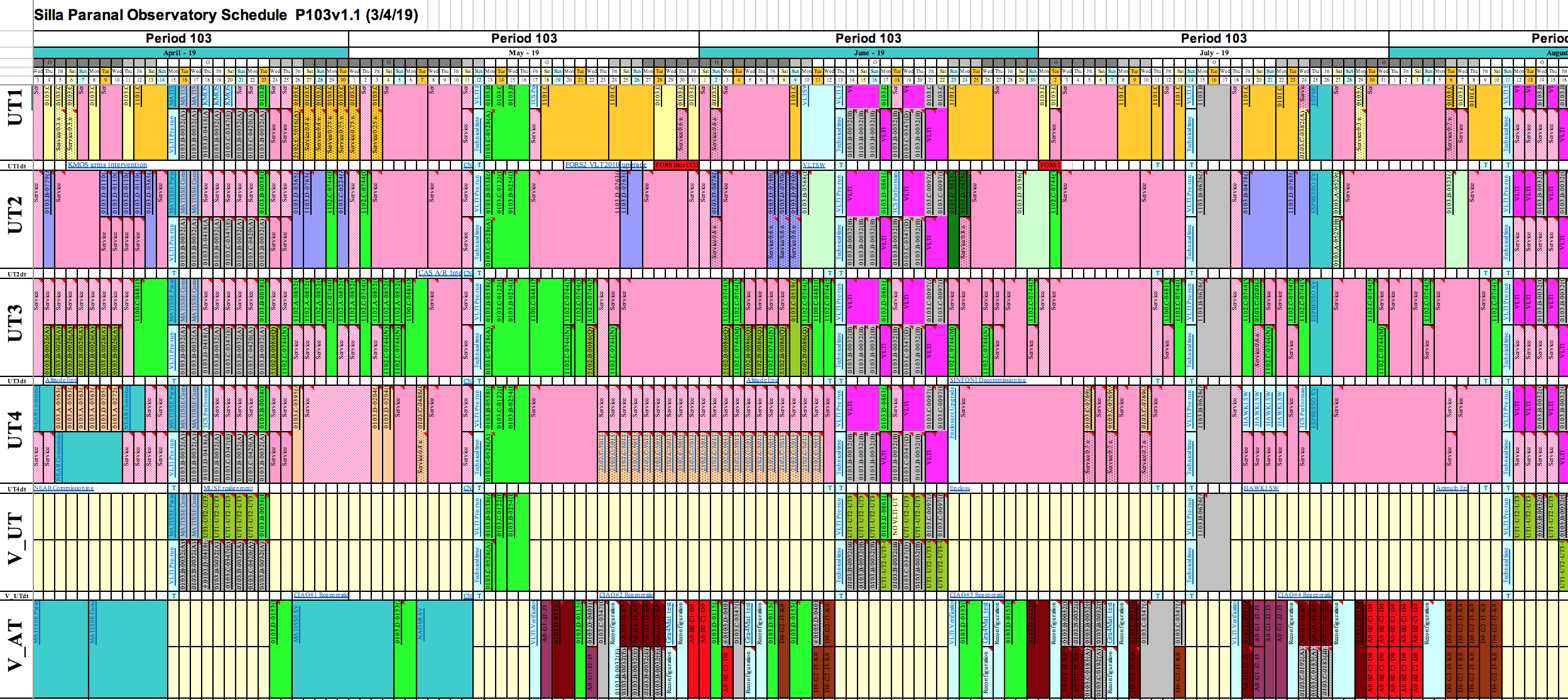 20 November 2019, SciOps2019
Short Term Scheduling
Step 1: Observations Filtering
airmass, sky transparency, moon, PWV, GL fraction, t0
image quality as a function of airmass & filter (l)
wind, AO friendly atmosphere, availability of laser, inst. configuration
sidereal time, absolute time (include long-term schedule)
Result: Observable vs. Non-observable queue

Step 2: Observations Ranking
scientific ranking of the programme 
combined probability of the realization of observing constraints
time critical score + setting target score
user priority, group score, group contribution
Result: ranked list + rank justification
20 November 2019, SciOps2019
Short Term Scheduling
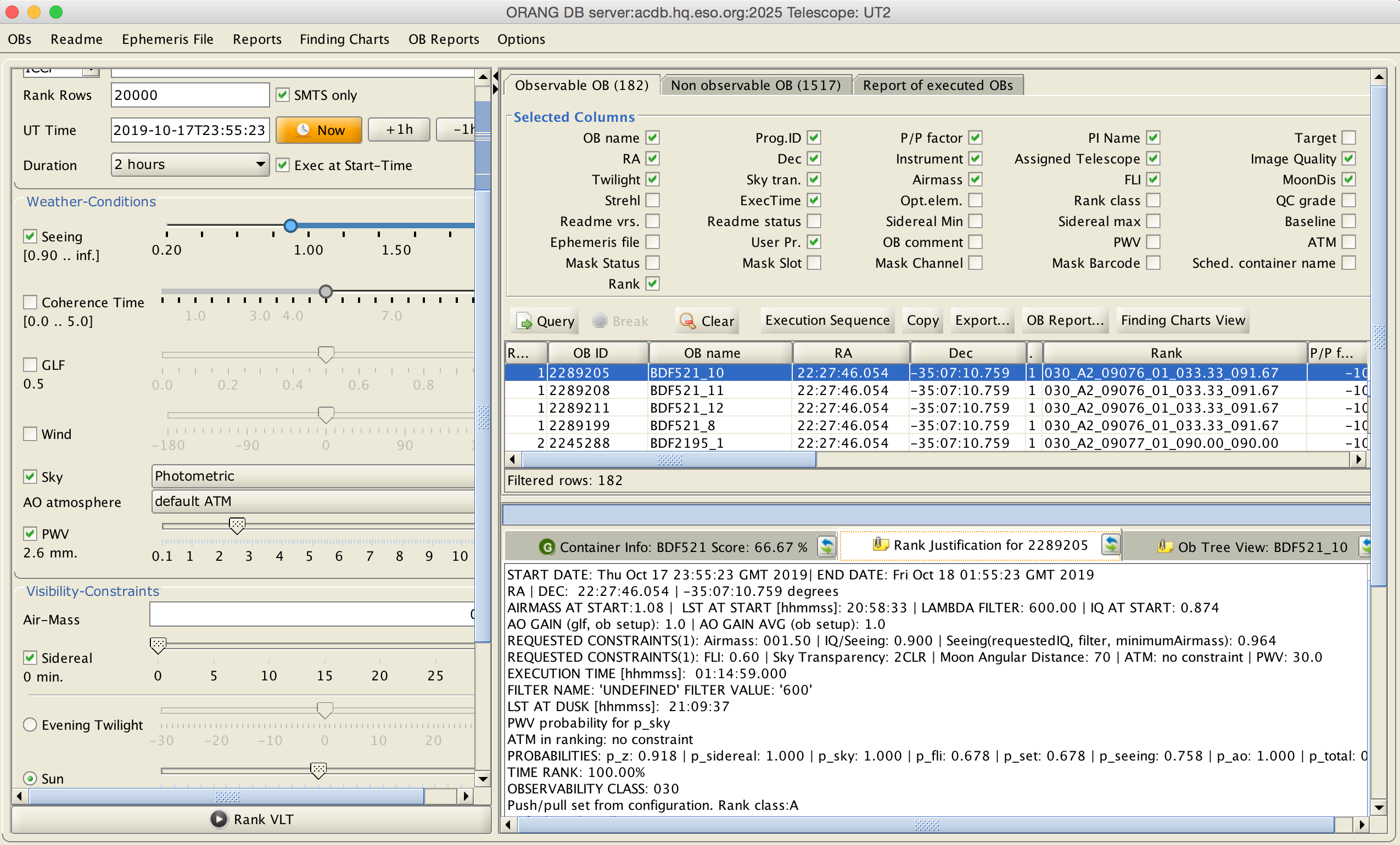 20 November 2019, SciOps2019
“Cross Facilities Collaboration in the Multi Messenger Era”
Currently – regular Call for Proposals (March/Sept)
Target of Opportunity
Rapid Response Mode
Director General Discretionary Time
Joint ESO VLT-XMM Proposals 
Up to 80 hours; offered in yearly calls (odd periods)

Time Allocation Working Group Recommendations
Larger time allocations and yearly call
Faster turnover – fast track channel
20 November 2019, SciOps2019
New Time Allocation Tool (TAtwo)
Close the loop: Long – Short Term Schedule
Dynamical scheduling/changes
Getting ready for ELT
Time Allocation Working Group Recommendations
Yearly call for Proposals (OPC evaluation)
Fast track channel (Distributed Peer Review?)
Realistic constraints including time constraints & linking between observations
20 November 2019, SciOps2019
Metrics: input for scheduling
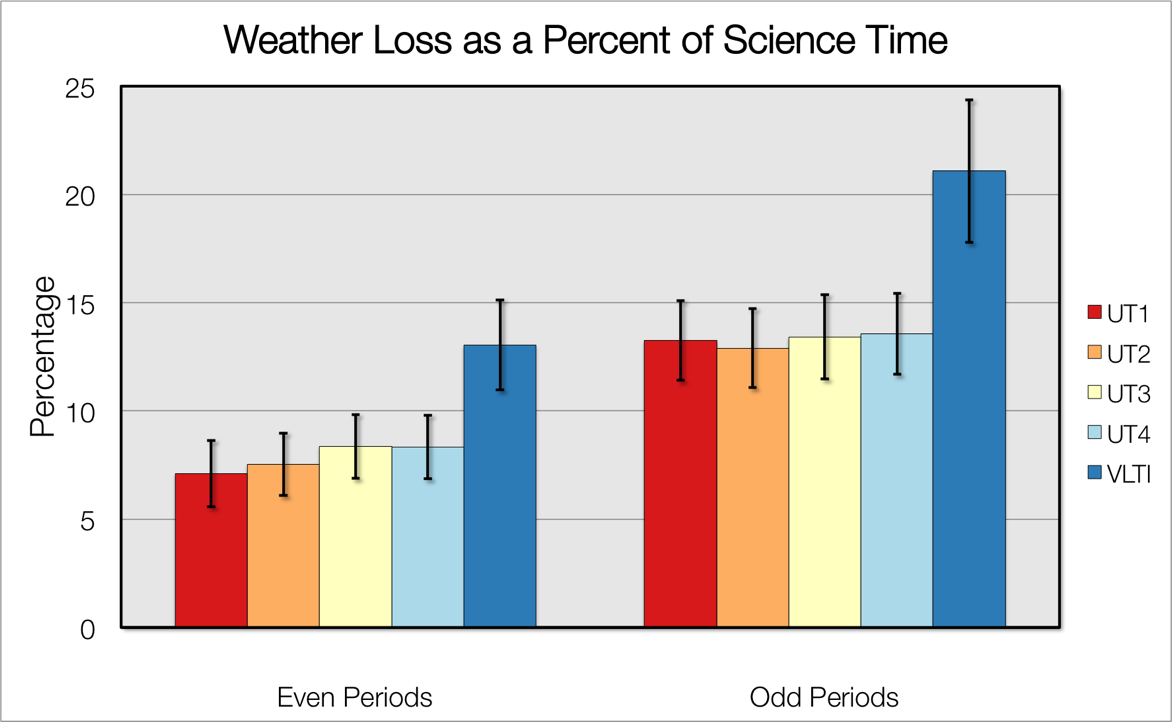 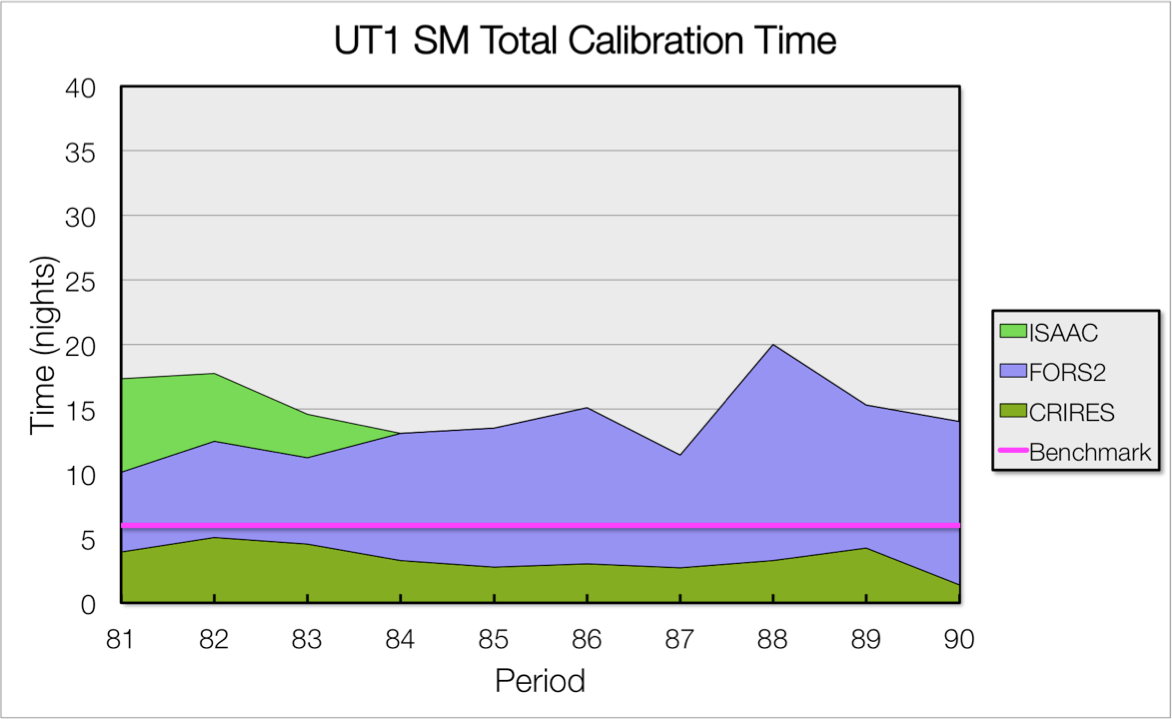 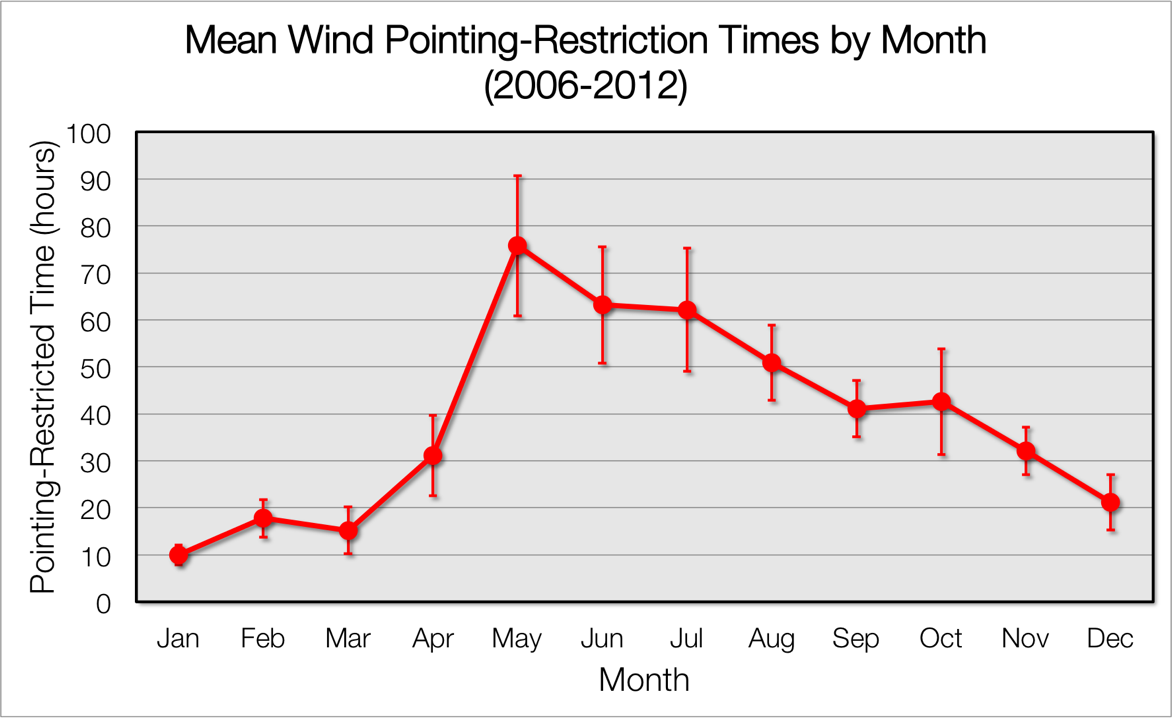 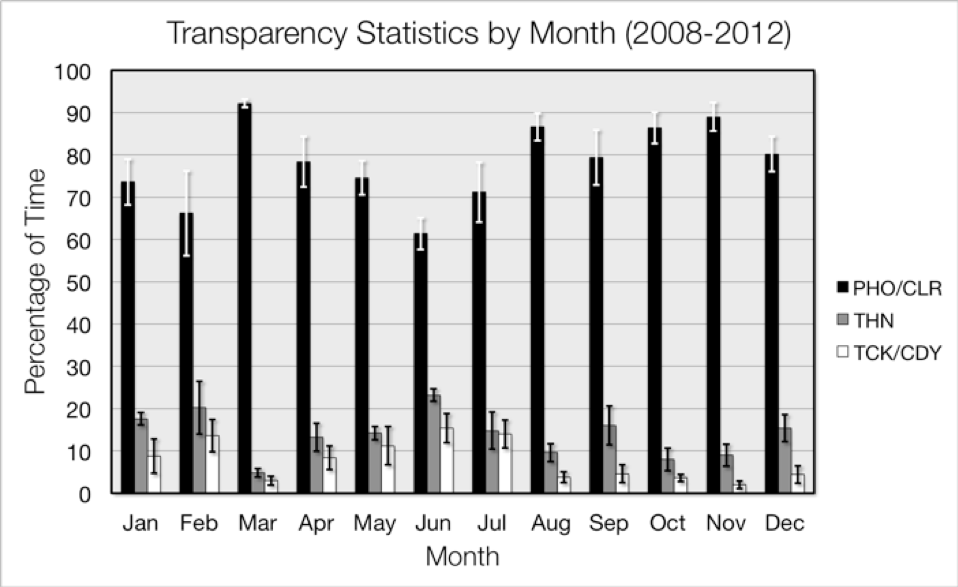 20 November 2019, SciOps2019
Metrics
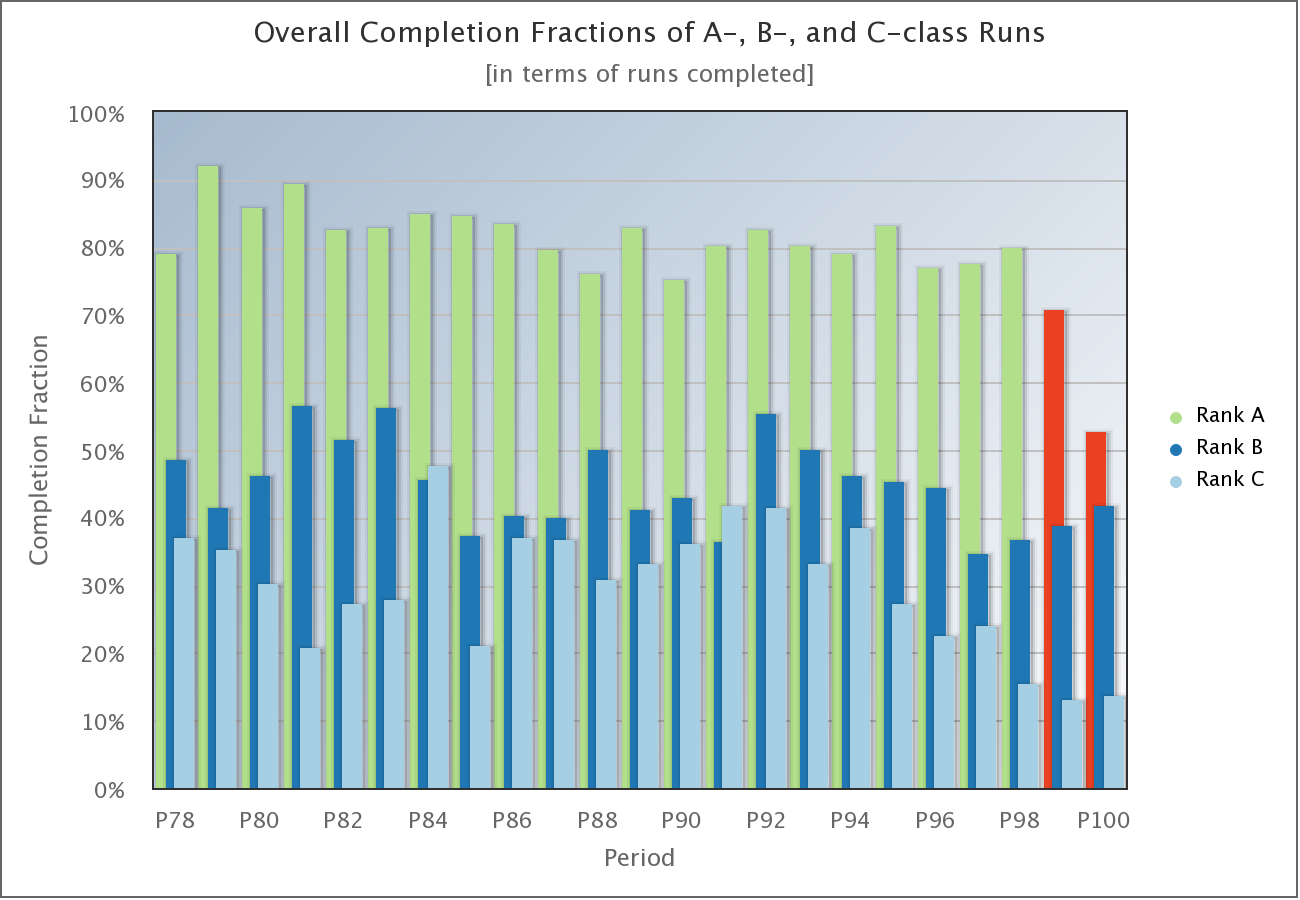 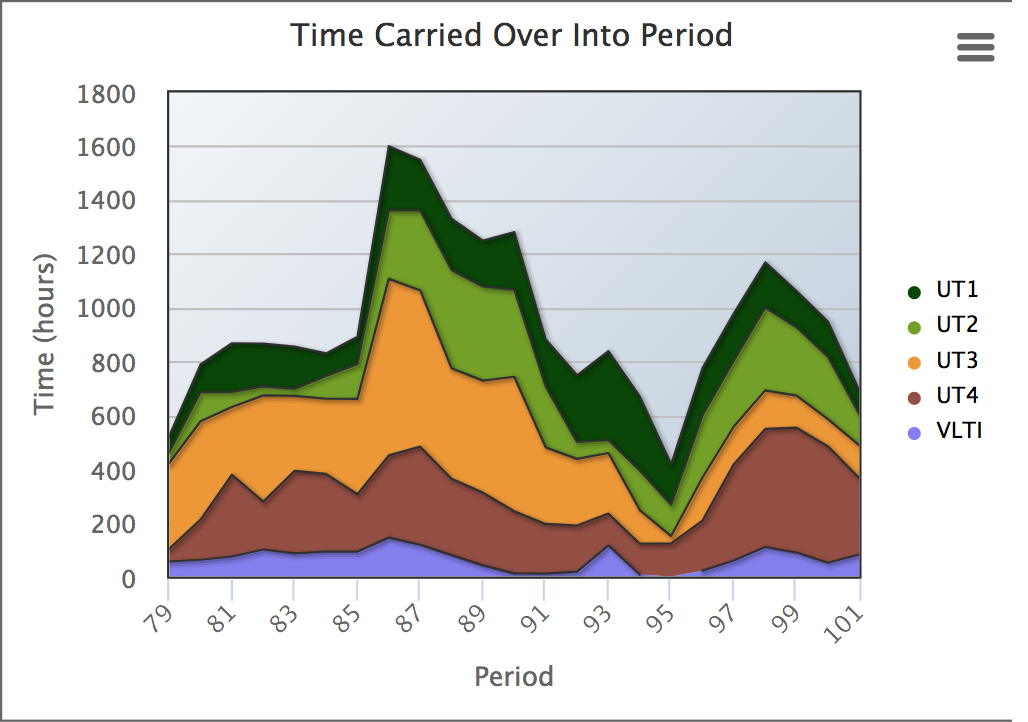 20 November 2019, SciOps2019
Top Level Requirement
Maximise the scientific return within the operational specifications

Future:
TLR: Follow the ranking provided by the OPC as close as possible
TLR: Include the ongoing commitments
TLR: Include prioritised technical/programme needs within limit posed by the science policy
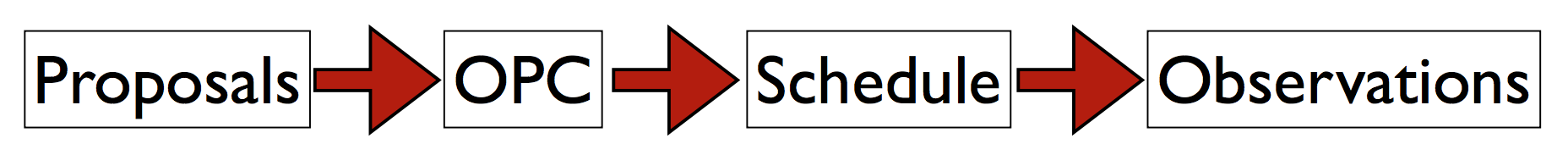 20 November 2019, SciOps2019
New Time Allocation Tool (TAtwo)
Top Level Requirement

maximize scientific return & minimize the differences between the OPC recommendations and the final outcome of an observing period within operational constraints
20 November 2019, SciOps2019